5. Řešenídruhé sady úloh
BI-EP1
Efektivní programování 1

ZS 2023/2024
Ing. Martin Kačer, Ph.D.
© 2023  Martin Kačer

Katedra teoretické informatiky
Fakulta informačních technologií
České vysoké učení technické v Praze
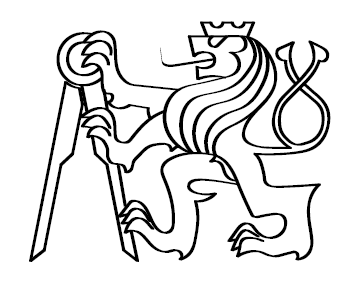 Vybraná podposloupnost
2
5. Řešení druhé sady úloh
Martin Kačer, BI-EP1
Vybraná podposloupnost
Základní problém – vybrat nebo ne?
2 – …určitě ano
Ale co je lepší?
2,6,12
2,5
=> nutno pamatovat obojí!
3
5. Řešení druhé sady úloh
Martin Kačer, BI-EP1
Vybraná podposloupnost
Nejlepší řešení délky 1, 2, 3, …
4
5. Řešení druhé sady úloh
Martin Kačer, BI-EP1
Vybraná podposloupnost
Nejlepší řešení délky 1, 2, 3, …
5
5. Řešení druhé sady úloh
Martin Kačer, BI-EP1
Vybraná podposloupnost
Nejlepší řešení délky 1, 2, 3, …
6
5. Řešení druhé sady úloh
Martin Kačer, BI-EP1
Vybraná podposloupnost
Nejlepší řešení délky 1, 2, 3, …
7
5. Řešení druhé sady úloh
Martin Kačer, BI-EP1
Vybraná podposloupnost
Nejlepší řešení délky 1, 2, 3, …
8
5. Řešení druhé sady úloh
Martin Kačer, BI-EP1
Vybraná podposloupnost
Nejlepší řešení délky 1, 2, 3, …
9
5. Řešení druhé sady úloh
Martin Kačer, BI-EP1
Vybraná podposloupnost
Nejlepší řešení délky 1, 2, 3, …
10
5. Řešení druhé sady úloh
Martin Kačer, BI-EP1
Vybraná podposloupnost
Nejlepší řešení délky 1, 2, 3, …
11
5. Řešení druhé sady úloh
Martin Kačer, BI-EP1
Vybraná podposloupnost
Nejlepší řešení délky 1, 2, 3, …
12
5. Řešení druhé sady úloh
Martin Kačer, BI-EP1
Vybraná podposloupnost
Nejlepší řešení délky 1, 2, 3, …
13
5. Řešení druhé sady úloh
Martin Kačer, BI-EP1
Vybraná podposloupnost
Nejlepší řešení délky 1, 2, 3, …
14
5. Řešení druhé sady úloh
Martin Kačer, BI-EP1
Vybraná podposloupnost
Nejlepší řešení délky 1, 2, 3, …
15
5. Řešení druhé sady úloh
Martin Kačer, BI-EP1
Vybraná podposloupnost
Operační složitost
pole je vždy seřazené
=> Binární půlení
celkově O(n . log n)
16
5. Řešení druhé sady úloh
Martin Kačer, BI-EP1
Triangle
Najít maximální souvislý trojúhelník
17
5. Řešení druhé sady úloh
Martin Kačer, BI-EP1
Triangle – drobná modifikace
Možná se nám budou lépe představovat čtverečky…

Nepřipomíná to něco?
18
5. Řešení druhé sady úloh
Martin Kačer, BI-EP1
Triangle – princip
Pro každý čtvereček si pamatujeme, jaký maximální čtverec v něm může končit

Lze to zjistit z předchozích čtverečků?
!!!
3
3
19
5. Řešení druhé sady úloh
Martin Kačer, BI-EP1
Triangle – zpátky k trojúhelníku
Princip je stejný
2
!!
2
20
5. Řešení druhé sady úloh
Martin Kačer, BI-EP1
Triangle – zpátky k trojúhelníku
Princip je stejný
Jen práce s indexy je trochu „tricky“
1
2
3
4
5
6
7
8
9
1,1
1,3
1,5
1,7
1,9
1
1,2
1,4
1,6
1,8
2,2
2,4
2,6
2,8
2
2,3
2,5
2,7
3,3
3,5
3,7
3
3,4
3,6
4,4
4,6
4
4,5
5,5
5
21
5. Řešení druhé sady úloh
Martin Kačer, BI-EP1
Triangle – kód
Použijeme opět zarážku na nulté pozici a kolem kraje
for (int i = 1; i <= n; ++i)
  for (int j = i; j <= n*2 - i; j += 2) {
	if (!triangle[i][j])
		max[i][j] = 0;
	else if (!triangle[i-1][j])
		max[i][j] = 1;
	else max[i][j] = Math.min(max[i-1][j-1],					max[i-1][j+1]) + 1;
	if (max[i][j] > best)
		best = max[i][j];
  }
i-1, j-1
i-1, j+1
i-1, j
i, j
22
5. Řešení druhé sady úloh
Martin Kačer, BI-EP1
Triangle – kód
Nezapomeneme na obrácené trojúhelníky!
for (int i = n-1; i >= 1; --i)
  for (int j = i+1; j <= n*2 - i; j += 2) {
	if (!triangle[i][j])
		max[i][j] = 0;
	else if (!triangle[i+1][j])
		max[i][j] = 1;
	else max[i][j] = Math.min(max[i+1][j-1],					max[i+1][j+1]) + 1;
	if (max[i][j] > best)
		best = max[i][j];
}
i, j
i+1, j
i+1, j-1
i+1, j+1
23
5. Řešení druhé sady úloh
Martin Kačer, BI-EP1
Video Surveillance
24
5. Řešení druhé sady úloh
Martin Kačer, BI-EP1
Video
Máme pravoúhlý mnohoúhelník
Hledáme bod, ze kterého je vidět celý obsah
25
5. Řešení druhé sady úloh
Martin Kačer, BI-EP1
Video
Není to tak složité, jak to vypadá…
Stačí se omezit na viditelnost všech stěn
Průnik ze všech stěn dá výsledek
26
5. Řešení druhé sady úloh
Martin Kačer, BI-EP1
Video
To samé jinými slovy: Kamera musí být
napravo od všech levých stěn
nalevo od všech pravých stěn
nahoře od všech spodních stěn
dole od všech horních stěn
27
5. Řešení druhé sady úloh
Martin Kačer, BI-EP1
Video – kód
Pro přehlednost oddělíme procházení bodů
Nezapomeneme na poslední stěnu(také lze přidat první bod znovu na konec pole)
int x0 = nextInt(), y0 = nextInt();
int xp = x0, yp = y0;
while (--n > 0) {
	int x = nextInt(), y = nextInt();
	oneEdge(xp, yp, x, y);
	xp = x; yp = y;
}
oneEdge(xp, yp, x0, y0);
28
5. Řešení druhé sady úloh
Martin Kačer, BI-EP1
Video – kód
void oneEdge(int x1, int y1, int x2, int y2) {
	int d, x;
	if (x1 == x2) {
		x = x1;
		d = (y1 < y2) ? DIR_UP : DIR_DOWN;
	} else {
		x = y1;
		d = (x1 < x2) ? DIR_RIGHT : DIR_LEFT;
	}
	if (x < min[d]) min[d] = x;
	if (x > max[d]) max[d] = x;
}

boolean getResult() {
	return (max[DIR_LEFT] <= min[DIR_RIGHT]			|| max[DIR_RIGHT] <= min[DIR_LEFT])		&& (max[DIR_UP] <= min[DIR_DOWN]			|| max[DIR_DOWN] <= min[DIR_UP]);
}
29
5. Řešení druhé sady úloh
Martin Kačer, BI-EP1
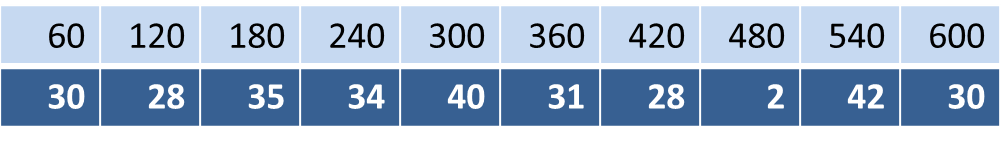 avg / min / max
Suspicious Samples
30
5. Řešení druhé sady úloh
Martin Kačer, BI-EP1
Suspicious Samples
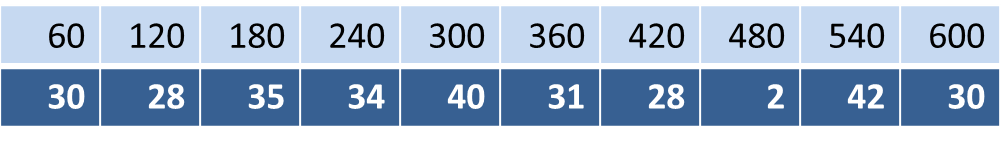 avg
double sum = 0;
for (int i=left; i<right; ++i)
	sum += value[i];
return sum / (right-left);
31
5. Řešení druhé sady úloh
Martin Kačer, BI-EP1
Suspicious Samples
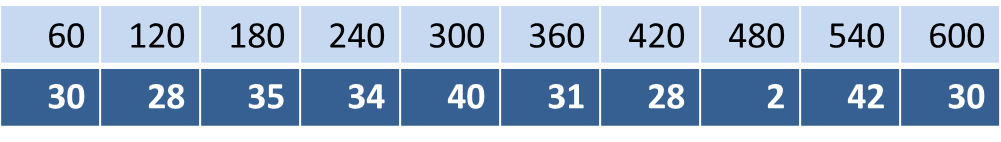 avg1
avg2
sum2 = sum1	+ value[right++]	- value[left++];
32
5. Řešení druhé sady úloh
Martin Kačer, BI-EP1
Samples – potřeba efektivní DS
Operace
Add
Remove
Avg
Min
Max
33
5. Řešení druhé sady úloh
Martin Kačer, BI-EP1
Samples – efektivní DS pro avg
Operace

Add


Remove


Avg
sum += x;
++cnt;
sum -= x;
--cnt;
sum / cnt;
34
5. Řešení druhé sady úloh
Martin Kačer, BI-EP1
Suspicious Samples
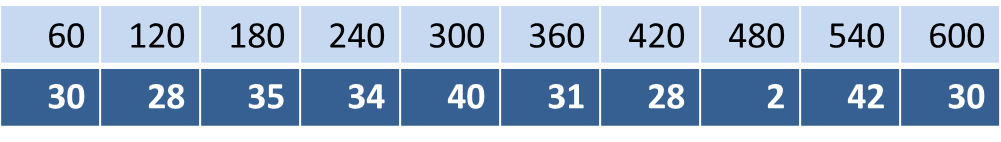 min1
min2
28
34
28
40
31
35
35
5. Řešení druhé sady úloh
Martin Kačer, BI-EP1
Samples – efektivní DS pro max
Operace

Add


Remove


Max / Min
heap.insert(x);
!!!
heap.remove(x);
heap.top();
36
5. Řešení druhé sady úloh
Martin Kačer, BI-EP1
Quadtree
37
5. Řešení druhé sady úloh
Martin Kačer, BI-EP1
Quadtree – zadání
Kód představující obrázek X:
Jednobarevný (všechny pixely stejné) => B nebo W
Jinak rozdělíme na 4 kvadranty => QXTLXTRXBLXBR

Není poznat „rozlišení“ obrázku
Zadáno číslem
QWBBW
QWBBW
38
5. Řešení druhé sady úloh
Martin Kačer, BI-EP1
Quadtree – řešení
Rekurzivně
B nebo W: Vyplnit celé jednou barvou
Q: Zavolat pro každý kvadrant zvlášť

Pak převést na bity a hexadecimální zápis
To už by neměl být problém(ale v řešeních studentů občas byl) 

Poznámka: Každý kvadrant může jít do jiné hloubky
39
5. Řešení druhé sady úloh
Martin Kačer, BI-EP1
Quadtree – kód I
void decode(int x, int y, int s) {
	char ch = nextChar();
	if (ch == 'Q') {
		decode(x, y, s>>=1);
		decode(x, y+s, s);
		decode(x+s, y, s);
		decode(x+s, y+s, s);
		return;
	}
	for (int i = x; i < x+s; ++i)
		for (int j = y; j < y+s; ++j)
			pic[i][j] = (ch == 'B');
}
40
5. Řešení druhé sady úloh
Martin Kačer, BI-EP1
Quadtree – kód I
void decode(int x, int y, int s) {
	char ch = nextChar();
	if (ch == 'Q') {
		decode(x, y, s>>=1);
		decode(x, y+s, s);
		decode(x+s, y, s);
		decode(x+s, y+s, s);
		return;
	}
	for (int i = x; i < x+s; ++i)
		for (int j = y; j < y+s; ++j)
			pic[i][j] = (ch == 'B');
}
41
5. Řešení druhé sady úloh
Martin Kačer, BI-EP1
Quadtree – kód I
void decode(int x, int y, int s) {
	char ch = nextChar();
	if (ch == 'Q') {
		decode(x, y, s>>=1);
		decode(x, y+s, s);
		decode(x+s, y, s);
		decode(x+s, y+s, s);
		return;
	}
	for (int i = x; i < x+s; ++i)
		for (int j = y; j < y+s; ++j)
			pic[i][j] = (ch == 'B');
}
42
5. Řešení druhé sady úloh
Martin Kačer, BI-EP1
Quadtree – kód II
System.out.println("#define quadtree_width " ...);
for (int i = 0; i < size; ++i) {
  for (int j = 0; j < size; j += 8) {
	int num = 0;
	for (int k = 0; k < 8; ++k)
		if (pic[i][j+k]) num |= (1<<k);
	System.out.print("0x" + toHex(num) + ",");
  }
  System.out.println();
}

String toHex(int num) {
	String s = Integer.toHexString(num);
	return (num < 16) ? "0" + s : s;
43
5. Řešení druhé sady úloh
Martin Kačer, BI-EP1
Quadtree – kód II
System.out.println("#define quadtree_width " ...);
for (int i = 0; i < size; ++i) {
  for (int j = 0; j < size; j += 8) {
	int num = 0;
	for (int k = 0; k < 8; ++k)
		if (pic[i][j+k]) num |= (1<<k);
	System.out.print("0x" + toHex(num) + ",");
  }
  System.out.println();
}

String toHex(int num) {
	String s = Integer.toHexString(num);
	return (num < 16) ? "0" + s : s;
44
5. Řešení druhé sady úloh
Martin Kačer, BI-EP1
Quadtree – kód II
System.out.println("#define quadtree_width " ...);
for (int i = 0; i < size; ++i) {
  for (int j = 0; j < size; j += 8) {
	int num = 0;
	for (int k = 0; k < 8; ++k)
		if (pic[i][j+k]) num |= (1<<k);
	System.out.print("0x" + toHex(num) + ",");
  }
  System.out.println();
}

String toHex(int num) {
	String s = Integer.toHexString(num);
	return (num < 16) ? "0" + s : s;
45
5. Řešení druhé sady úloh
Martin Kačer, BI-EP1
Quadtree2 – opačně
Obrácený převod

Přečtení hexadecimálních čísel a dekódování bitů
Převod na quadtree

Test na jednobarevnost může být pomalý:
Převedeme 4 kvadranty
Pokud jsou stejné, sloučíme
(také ne stoprocentně efektivní, ale lepší)
46
5. Řešení druhé sady úloh
Martin Kačer, BI-EP1
Quadtree2 – kód I
pic = new boolean[size][size];
for (int i = 0; i < size; ++i) {
	String[] line = input.readLine().split(",");
	for (int j = 0; j < size; j += 8) {
		int num = Integer.valueOf(line[j>>3]
				.substring(2), 16);
		for (int k = 0; k < 8; ++k)
			pic[i][j+k] = (num & (1<<k)) != 0;
	}
}
System.out.println(size);
System.out.println(encode(0, 0, size));
47
5. Řešení druhé sady úloh
Martin Kačer, BI-EP1
Quadtree2 – kód I
pic = new boolean[size][size];
for (int i = 0; i < size; ++i) {
	String[] line = input.readLine().split(",");
	for (int j = 0; j < size; j += 8) {
		int num = Integer.valueOf(line[j>>3]
				.substring(2), 16);
		for (int k = 0; k < 8; ++k)
			pic[i][j+k] = (num & (1<<k)) != 0;
	}
}
System.out.println(size);
System.out.println(encode(0, 0, size));
48
5. Řešení druhé sady úloh
Martin Kačer, BI-EP1
Quadtree2 – kód I
pic = new boolean[size][size];
for (int i = 0; i < size; ++i) {
	String[] line = input.readLine().split(",");
	for (int j = 0; j < size; j += 8) {
		int num = Integer.valueOf(line[j>>3]
				.substring(2), 16);
		for (int k = 0; k < 8; ++k)
			pic[i][j+k] = (num & (1<<k)) != 0;
	}
}
System.out.println(size);
System.out.println(encode(0, 0, size));
49
5. Řešení druhé sady úloh
Martin Kačer, BI-EP1
Quadtree2 – kód II
String encode(int x, int y, int s) {
	if (s == 1)
		return pic[x][y] ? "B" : "W";
	s >>= 1;
	String r = encode(x, y, s)
		+ encode(x, y+s, s)
		+ encode(x+s, y, s)
		+ encode(x+s, y+s, s);
	if ("BBBB".equals(r)) return "B";
	if ("WWWW".equals(r)) return "W";
	return "Q" + r;
}
50
5. Řešení druhé sady úloh
Martin Kačer, BI-EP1
Quadtree2 – kód II
String encode(int x, int y, int s) {
	if (s == 1)
		return pic[x][y] ? "B" : "W";
	s >>= 1;
	String r = encode(x, y, s)
		+ encode(x, y+s, s)
		+ encode(x+s, y, s)
		+ encode(x+s, y+s, s);
	if ("BBBB".equals(r)) return "B";
	if ("WWWW".equals(r)) return "W";
	return "Q" + r;
}
51
5. Řešení druhé sady úloh
Martin Kačer, BI-EP1
Quadtree2 – kód II
String encode(int x, int y, int s) {
	if (s == 1)
		return pic[x][y] ? "B" : "W";
	s >>= 1;
	String r = encode(x, y, s)
		+ encode(x, y+s, s)
		+ encode(x+s, y, s)
		+ encode(x+s, y+s, s);
	if ("BBBB".equals(r)) return "B";
	if ("WWWW".equals(r)) return "W";
	return "Q" + r;
}
52
5. Řešení druhé sady úloh
Martin Kačer, BI-EP1
Quadtree2 – kód II
String encode(int x, int y, int s) {
	if (s == 1)
		return pic[x][y] ? "B" : "W";
	s >>= 1;
	String r = encode(x, y, s)
		+ encode(x, y+s, s)
		+ encode(x+s, y, s)
		+ encode(x+s, y+s, s);
	if ("BBBB".equals(r)) return "B";
	if ("WWWW".equals(r)) return "W";
	return "Q" + r;
}
53
5. Řešení druhé sady úloh
Martin Kačer, BI-EP1
Řešení studentů
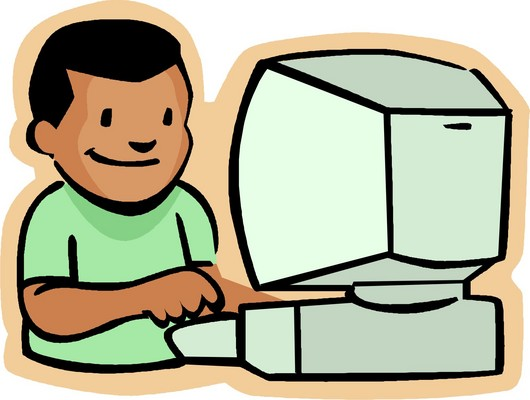 54
5. Řešení druhé sady úloh
Martin Kačer, BI-EP1